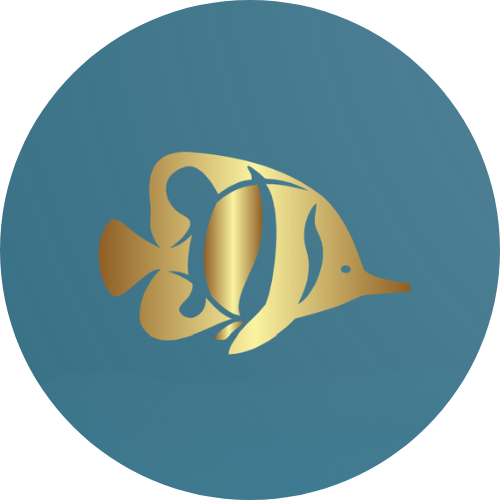 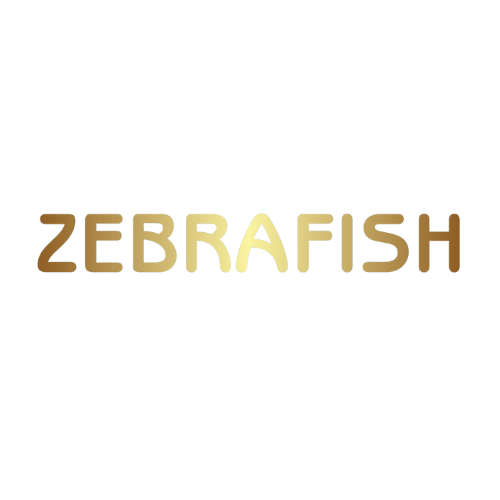 Andrii Kryvenko, Aarya Shah, Liktha Joneboina, 
Raisa Karnik, Sara Angarita, Zachary Hill
1
[Speaker Notes: ZebraFish is an integrated software and hardware solution designed to enhance the quality control and defect detection capabilities of metal 3-D printing processes. It combines advanced sensors, artificial intelligence, and automated repair mechanisms to revolutionize the industry. Here's how it works:]
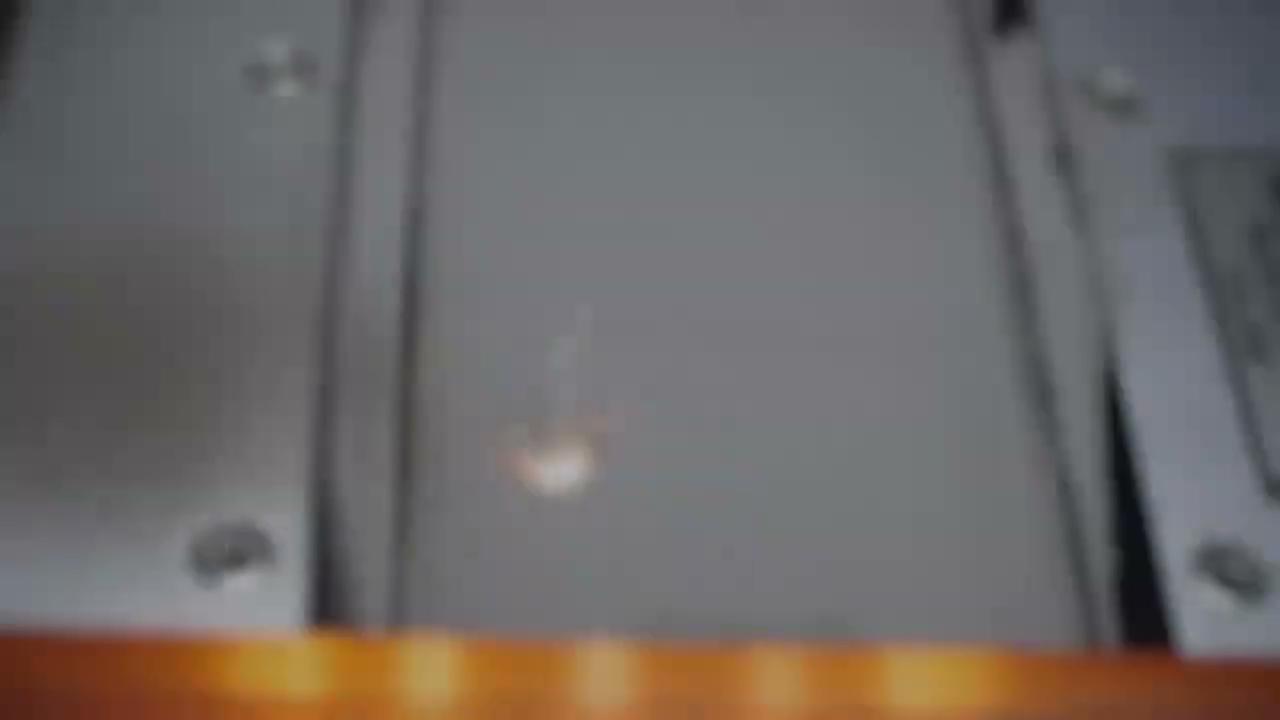 2
Current
Defect found
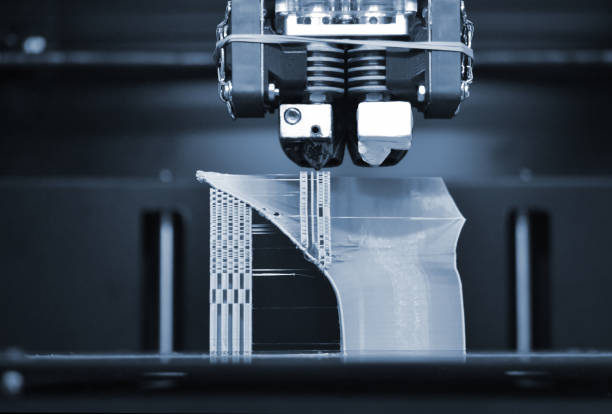 Printer automatically stops
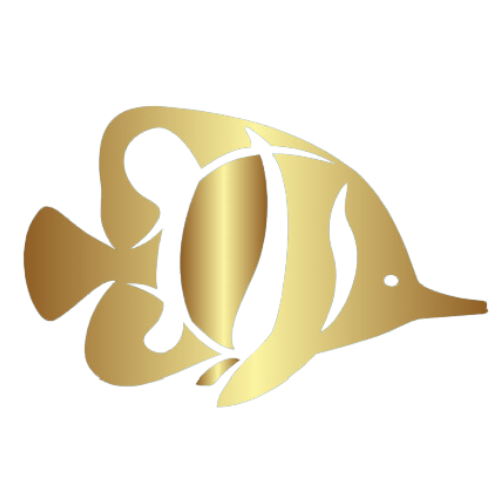 3
The Need
4
Design Requirements
3
1
2
Non-Invasiveness
Durability
Reliability
4
5
Accuracy
Cost-Efficiency
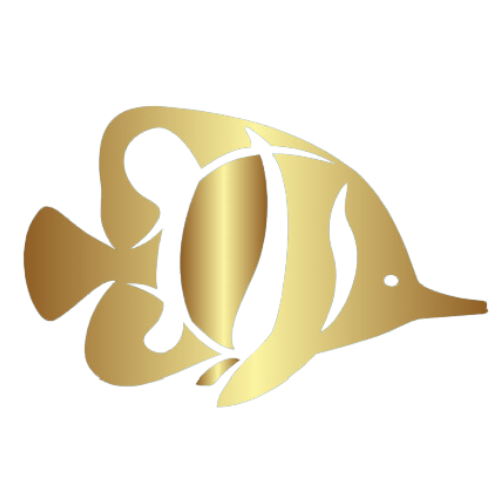 5
Proposed Solutions
Imaging Sensors
Voltage Resistance & Variance
Failsafe
01
02
03
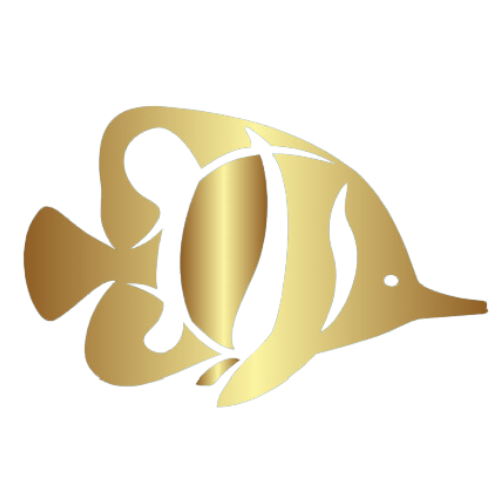 6
[Speaker Notes: Thermal:
Collect temperature data with a high resolution & compare to the established cooling profile of the metal
Ultrasonic:
Generate a 3D map of the layer using sonar pings & distance data
Determine deviation from a]
Our Solution
Detect defects in the 3D printed metals lifecycle using thermal imaging and ultrasonic mapping.
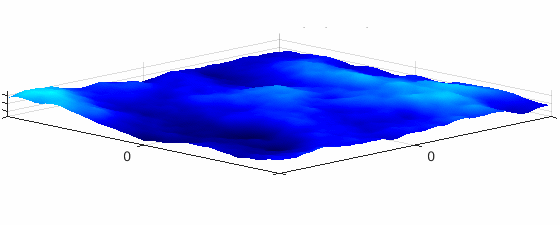 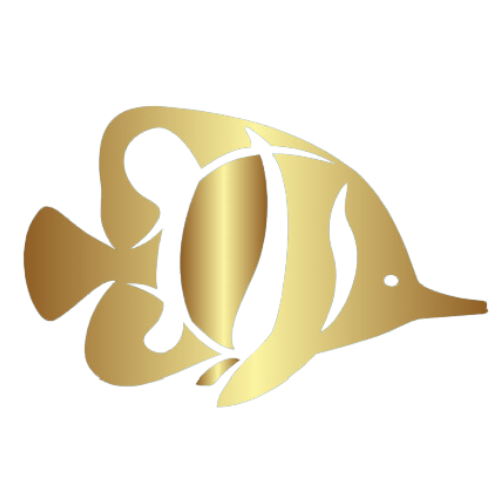 7
[Speaker Notes: ZebraFish is an integrated software and hardware solution designed to enhance the quality control and defect detection capabilities of metal 3-D printing processes. It combines advanced sensors, machine learning, and automated repair mechanisms to revolutionize the industry.]
Advanced Sensors
01
8
Rapid Data Collection
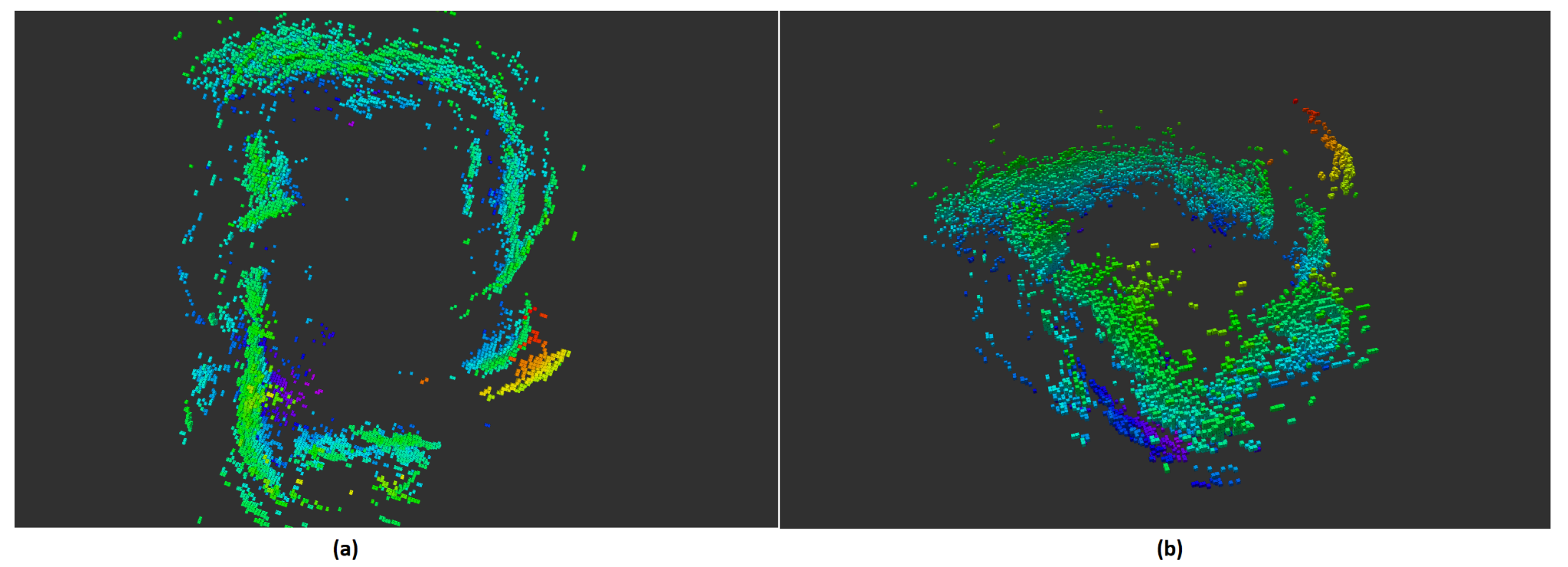 Thermal Imaging
Artificial Intelligence
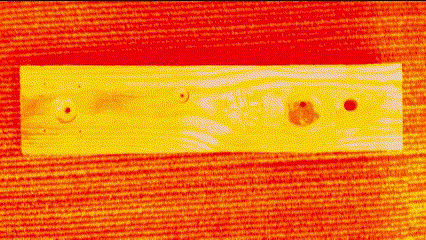 Ultrasonic Sensor
Track the cooling profile of the part
Generate a 3D map of the print
Rapid Processing of Sensor Data
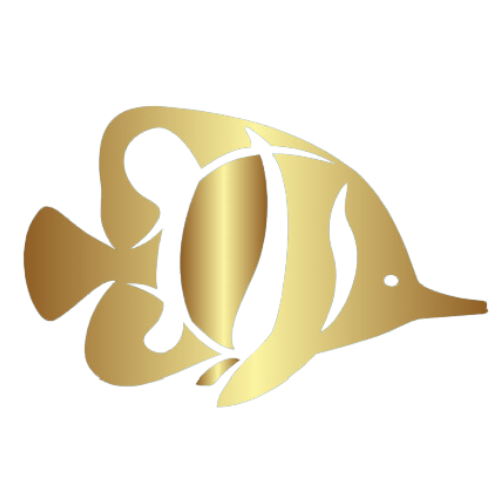 9
[Speaker Notes: Thermal:
Collect temperature data with a high resolution & compare to the established cooling profile of the metal
Ultrasonic:
Generate a 3D map of the layer using sonar pings & distance data
Determine deviation from a]
Machine Learning
02
10
Defect Detection
Data Collection
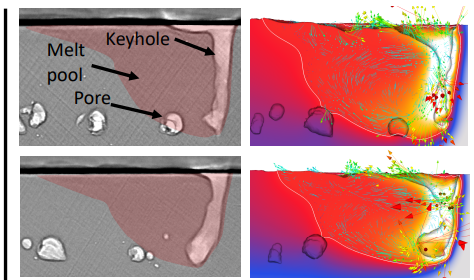 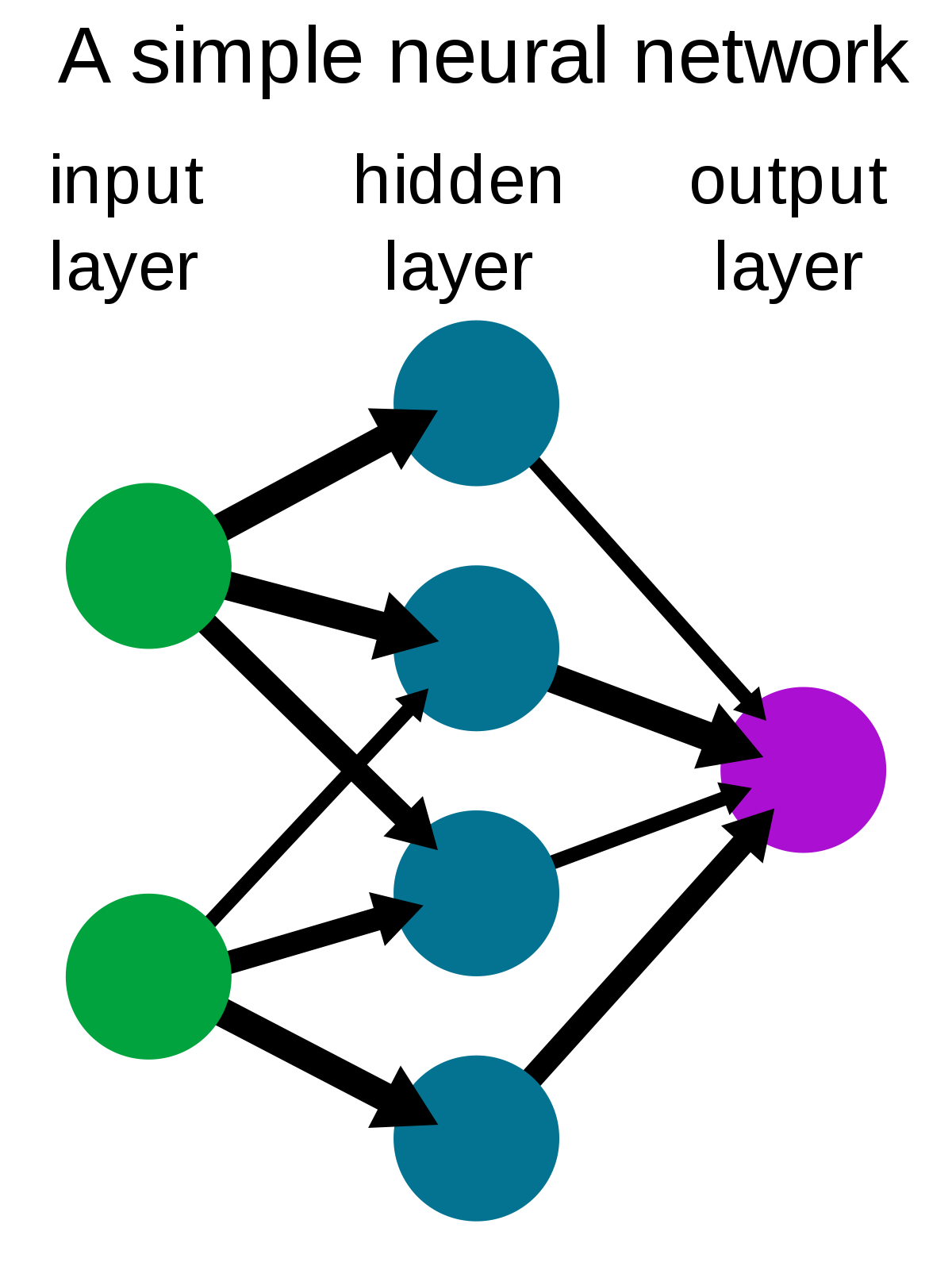 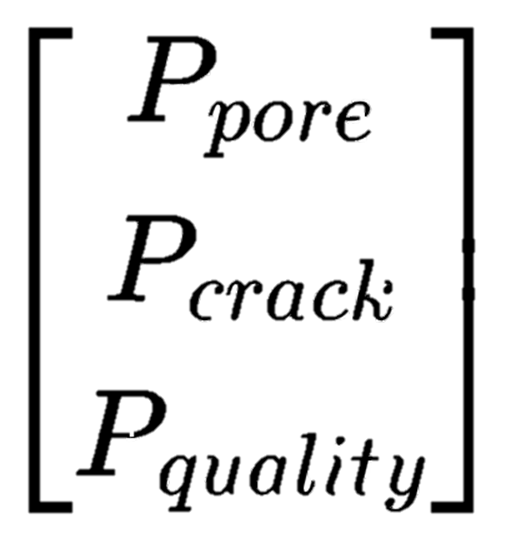 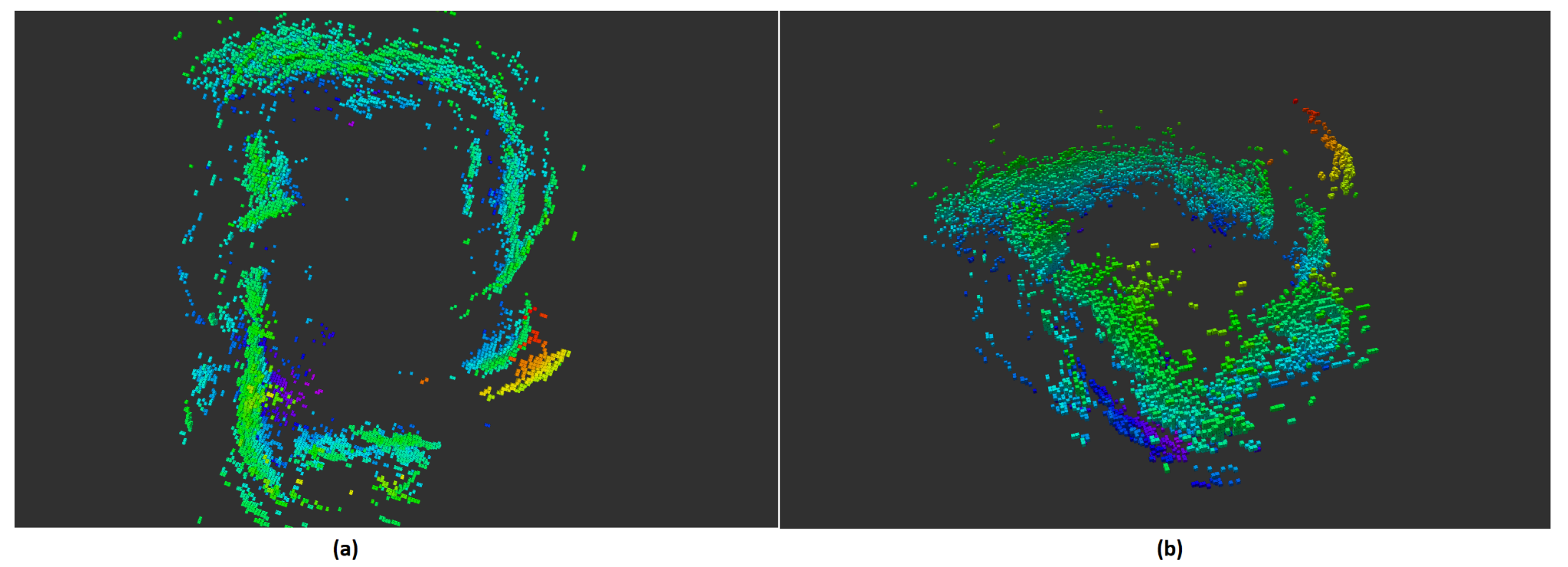 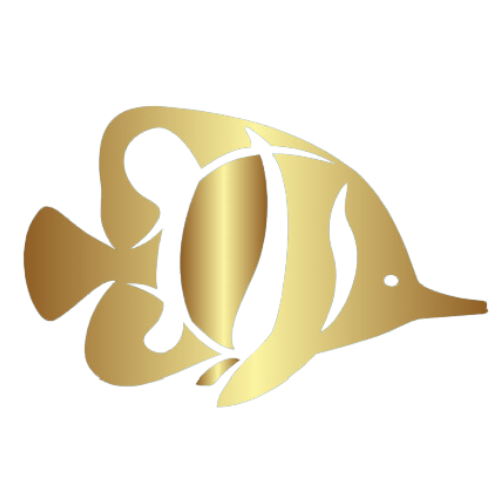 11
[Speaker Notes: Incorporating artificial intelligence will redefine defect detection in 3D printing, optimizing efficiency and allowing for real-time repair. Data will be collected from thermal imaging, which measures heat profiles, and ultrasonic, measuring the presence and absence of material, third party sensors on metal 3D printers. This will allow us to detect three main defects: porosity, cracks, and overall surface area. A multiclass CNN model will train on thermal and range data at points to detect the presence of a defect and subsequently classify the defect in a probability matrix as the output. This information is then used to trigger real-time repair: the 3D printer will traverse over the area of defect, eliminating the probability of defects before continuing. Given that accuracy increases as more data is input into the neural network, our algorithm will meet current research findings of about 97% accuracy in detecting defects.]
Defect Detection
Real-time Repair
Data Collection
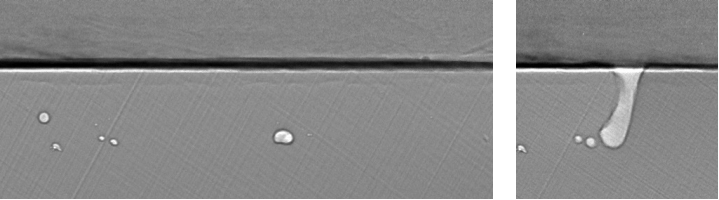 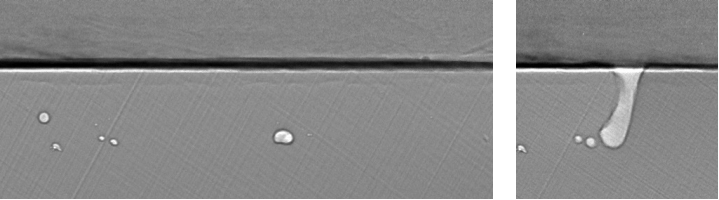 12
[Speaker Notes: Incorporating artificial intelligence will redefine defect detection in 3D printing, optimizing efficiency and allowing for real-time repair. Data will be collected from thermal imaging, which measures heat profiles, and ultrasonic, measuring the presence and absence of material, third party sensors on metal 3D printers. This will allow us to detect three main defects: porosity, cracks, and overall surface area. A multiclass CNN model will train on thermal and range data at points to detect the presence of a defect and subsequently classify the defect in a probability matrix as the output. This information is then used to trigger real-time repair: the 3D printer will traverse over the area of defect, eliminating the probability of defects before continuing. Given that accuracy increases as more data is input into the neural network, our algorithm will meet current research findings of about 97% accuracy in detecting defects.]
Failsafe
03
13
Janus Nanoparticles
A
B
Hydrophobic
Lipophilic
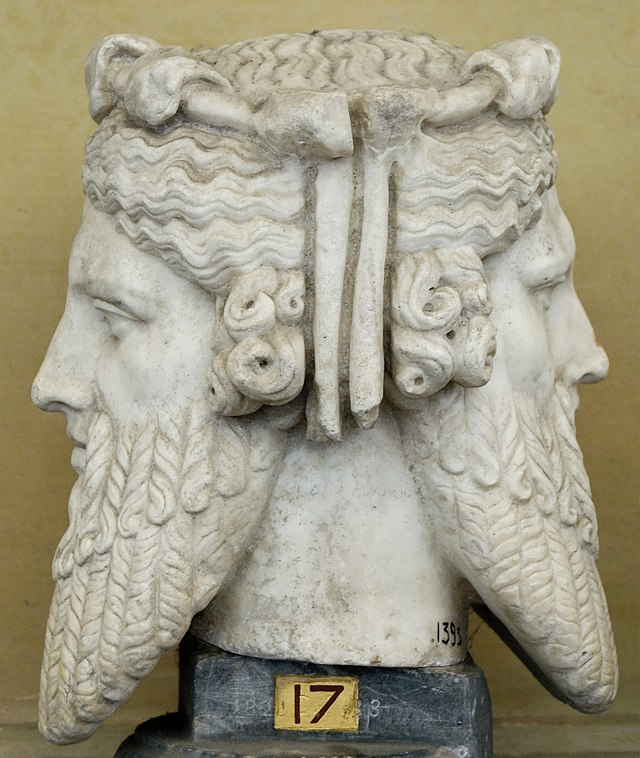 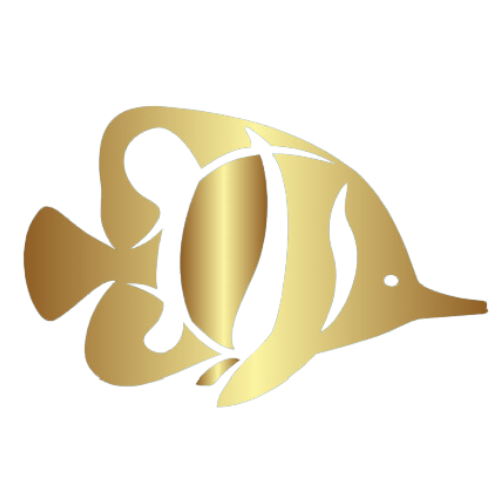 14
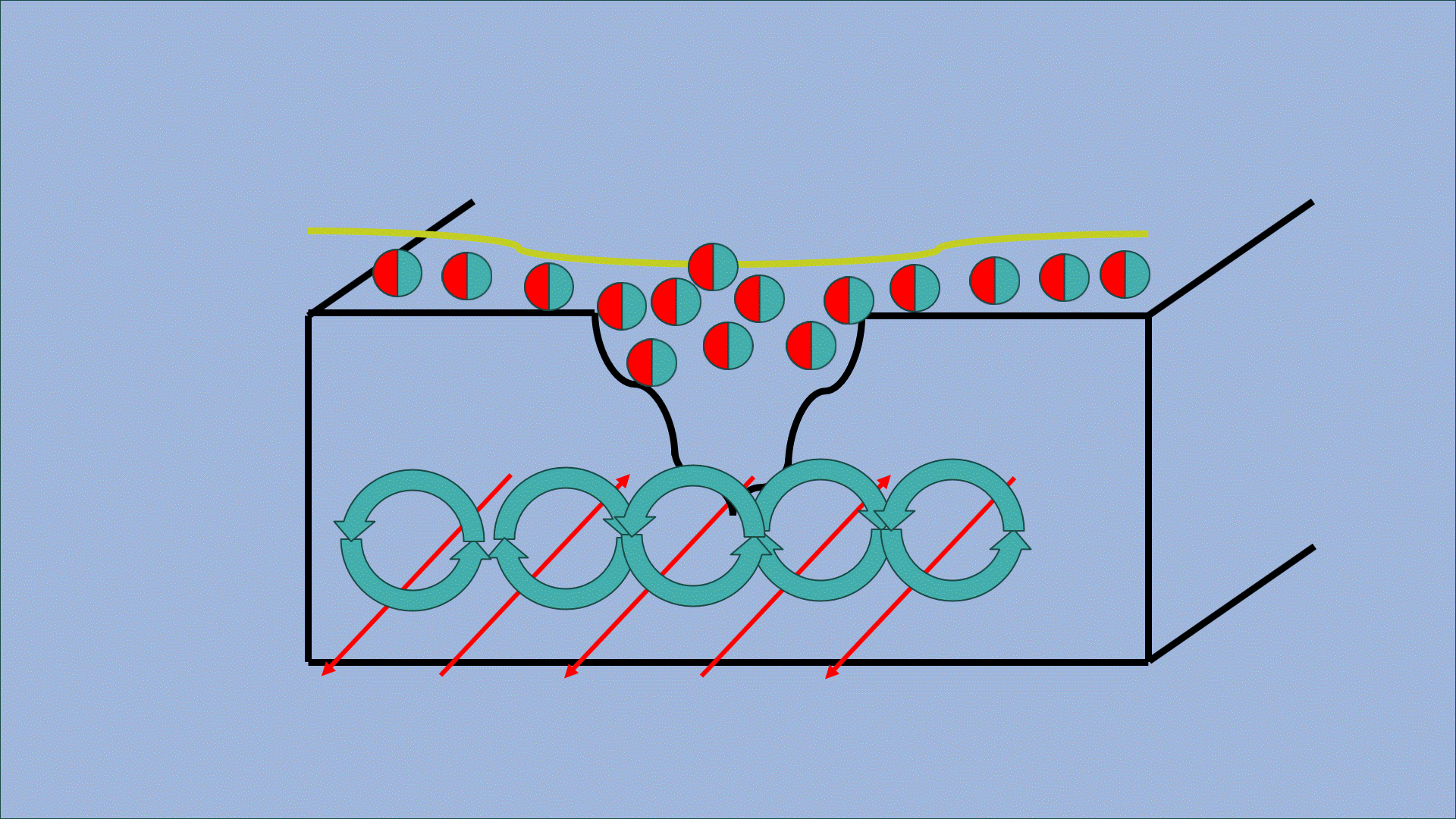 Resources
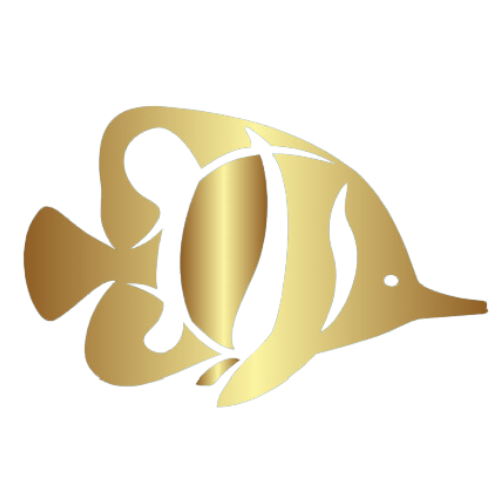 15
Thank you
16